Lect. 3 : Basic Terms
Lots of new terminologies in every new fields…
1
What is Information Security?
Data 
recording of “something” measured 
Raw material, just measured 

 Information
Information is the result of processing, manipulating and organizing data in a way that adds to the knowledge of the receiver.  
Processed data 

 Knowledge 
Knowledge is normally processed by means of structuring, grouping, filtering, organizing or pattern recognition. 
Highly structured information
2
What is Information Security?
Information Systems 
An integrated set of components for collecting, storing, processing, and communicating information. 
Business firms, other organizations, and individuals in contemporary society rely on information systems to manage their operations, compete in the marketplace, supply services, and augment personal lives. 

 Information Revolution 
A phrase we use to refer to the dramatic changes taking place during the last half of the 20th century in which service jobs based on information are more common than jobs in manufacturing or agriculture. 
Information becomes more and more important than materials, resources. 

 Competitiveness comes from information 
How much information do you have?
3
What is Information Security?
Information Security (정보보안, 정보보호) 
Information security is the process of protecting information from unauthorized access, use, disclosure, destruction, modification, or disruption 
The protection of computer systems and information from harm, theft, and unauthorized use. 
Protecting the confidentiality, integrity and availability of information 
Information security is an essential infrastructure technology to achieve successful information-based society 
Highly information-based company without information security will lose competitiveness 

 What kind of protection? 
Protecting important document / computer 
Protecting communication networks 
Protecting Internet 
Protection in ubiquitous world 
Privacy Protection on Cloud computing
4
Cryptology = Cryptography + Cryptanalysis
Cryptography : designing secure cryptosystems
Cryptography (from the Greek kryptós and gráphein, “to write”) was originally the study of the principles and techniques by which information could be concealed in ciphers and later revealed by legitimate users employing the secret key. 

 Cryptanalysis : analyzing the security of cryptosystems  
Cryptanalysis (from the Greek kryptós and analýein, “to loosen” or “to untie”) is the science (and art) of recovering or forging cryptographically secured information without knowledge of the key.  

 Cryptology : science dealing with information security 
Science concerned with data communication and storage in secure and usually secret form. It encompasses both cryptography and cryptanalysis.
5
Cryptology
Cryptography is a basic tool to implement information security 

 Security goals
Secrecy (confidentiality)
Authentication
Integrity 
Non-repudiation
Verifiability

More application-specific security goals 

 Achieve these security goals using cryptography 

 Without cryptography …. ???
6
Encryption
Decryption
Plain 
Text
Cipher Text
Plain 
Text
Key
Key
Shared key
Encryption
Decryption
Plain 
Text
Cipher Text
Plain 
Text
Receiver’s 
key
Public Key
Private Key
Secret Key vs. Public Key Systems
Symmetric Key Cryptosystem







 Public Key Cryptosystem
7
Common Terms (1)
Cryptography(암호설계): The study of mathematical techniques related to aspects of information security
Cryptanalysis(암호분석): The study of mathematical techniques for attempting to defeat cryptographic techniques
Cryptology(암호학): The study of cryptography and cryptanalysis
Cryptosystem(암호시스템): A general term referring to a set of cryptographic primitives used to provide information security
 Symmetric key primitives; Public key primitives
Steganography: The method of concealing the existence of message

Cryptography is not the only means of providing information security, but rather one set of such techniques (physical / human security)
8
Common Terms (2)
Cipher: Block cipher, Stream cipher, Public key cipher
Plaintext/Cleartext (평문), Ciphertext (암호문)
Encryption/Encipherment(암호화)
Decryption/Decipherment(복호화)
Key (or Cryptographic key)
 Secret key
 Private key / Public key
Hashing (해쉬)
Authentication (인증)
Message authentication
User authentication
Digital signature (전자서명)
9
Attacks
Attacks
An efficient algorithm that, for a given cryptographic design, enables some protected elements of the design to be computed “substantially” quicker than specified by the designer.
Finding overlooked and realistic threats for which the design fails 
Attacks on encryption algorithms 
Exhaustive search (brute force attack) 
Ciphertext-only attack
Known-plaintext attack
Chosen-plaintext attack
Chosen-ciphertext attack
10
Security Threats
Interruption/Denial of service
Interception: eavesdropping, wiretapping, theft …
Modification
Fabrication/Forgery
Unauthorized access
Denial of facts
11
Security Services
Security services
A service that enhances information security using one or more security mechanisms
 
Confidentiality/Secrecy (기밀성)  Interception
Authentication (인증성)  Forgery
Integrity (무결성)  Modification
Non-repudiation (부인방지)  Denial of facts

Access control (접근제어)  Unauthorized access
Availability (가용성)  Interruption
12
Availability
Confidentiality
Authentication
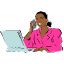 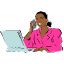 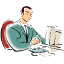 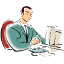 Denial of Service
Interception
Forgery
Wish to access!!
Is Private?
Who am I dealing with?
Access Control
Non-Repudiation
Integrity
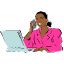 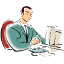 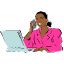 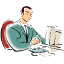 Not 
SENT !
Unauthorized  access
Claim
Modification
Have you privilege?
Who sent/received it?
Has been altered?
Security Needs for Network Communications
13
Security Mechanisms
Security mechanism
A mechanism designed to detect, prevent, or recover from a security attack

Encryption
Authentication
Digital signature
Key exchange

Access control
Monitoring & Responding
14
Models for Evaluating Security
Conditional vs. Unconditional Security
Unconditional security
Computational security

Provable vs. Ad hoc Security
Provable security
Ad hoc security
15